Презентация для учебника
Козлова С. А., Рубин А. Г.
«Математика, 6 класс. Ч. 1»
ГЛАВА II.  ДЕСЯТИЧНЫЕ ДРОБИ
2.9. Приближение десятичных дробей
Школа 2100
school2100.ru
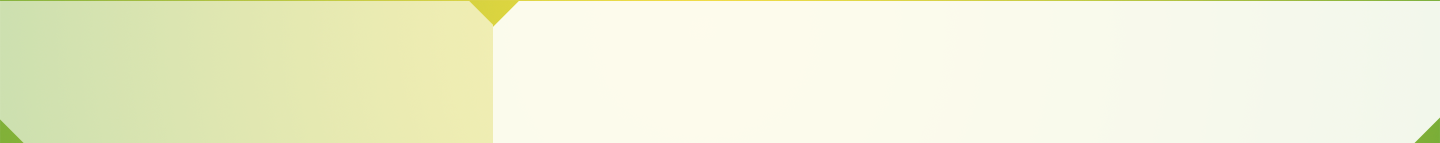 Округление
десятичных дробей
Приближение десятичных дробей
ПРАВИЛО 1
При округлении
десятичной дроби до разряда единиц, десятых, сотых и т. д. все цифры
последующих разрядов отбрасываются.
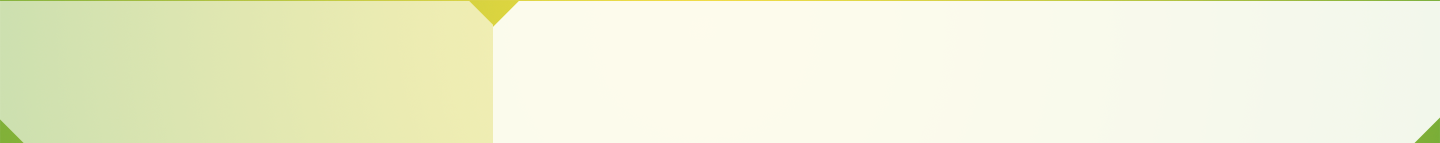 Округление
десятичных дробей
Приближение десятичных дробей
ПРАВИЛО 2
При округлении
десятичной дроби до разряда
десятков, сотен, тысяч и т. д. (старше, чем разряд единиц) цифры последующих разрядов целой части числа
заменяются нулями,
цифры дробной части – отбрасываются.
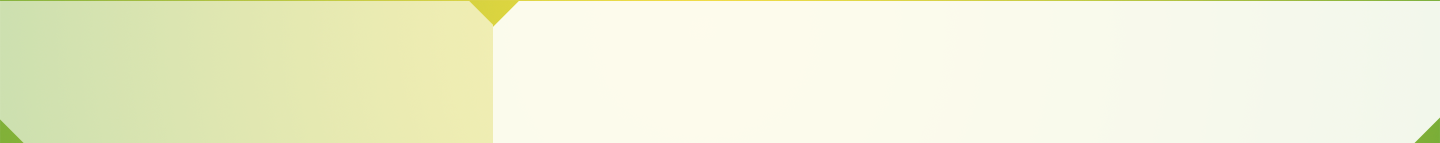 Округление
десятичных дробей
Приближение десятичных дробей
ПРАВИЛО 3
Цифра разряда, до которого выполняется округление,
остаётся без изменения,
если следующая за ней цифра меньше 5,
в противном случае к числу,
запись которого заканчивается этой цифрой, прибавляется единица
(запятая при этом прибавлении единицы «не замечается»).
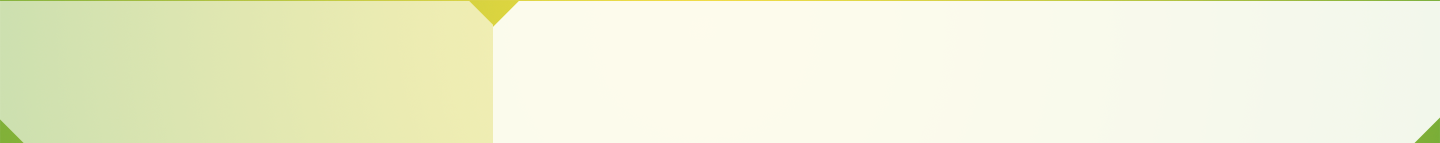 Округление
десятичных дробей
Приближение десятичных дробей
ПРИМЕР
Результаты округления числа
826,4739:

до тысячных – 826,474;

до сотых – 826,47;

до десятых – 826,5;

до единиц (до целых) – 826;

до десятков – 830;

до сотен – 800;

до тысяч – 1000.
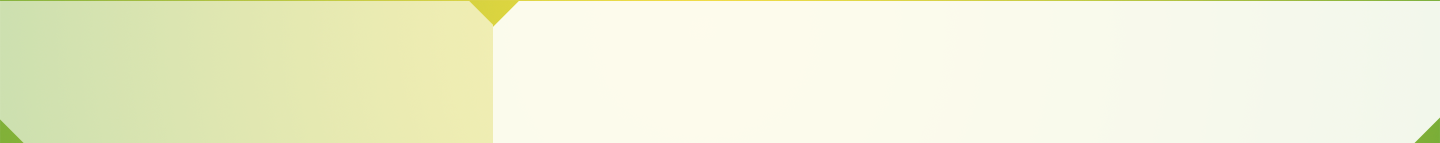 Приближение десятичных дробей
с недостатком и с избытком
Приближение десятичных дробей
Иногда кроме округления десятичных дробей до данного разряда полезно применять приближение до данного разряда с недостатком или с избытком.
Если взять, к примеру, десятичную дробь 29,6274858
и отбросить в ней все знаки после запятой, начиная со второго, то получим 29,6.

Если теперь прибавить к полученному числу 0,1, то получим 29,7.

Начальная дробь заключена
между числами 29,6 и 29,7:

29,6 ≤ 29,6274858 ≤ 29,7
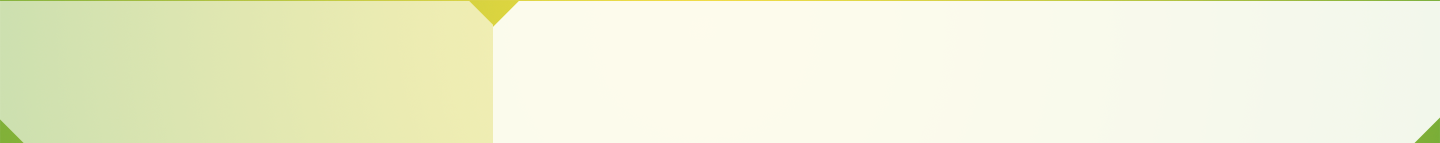 Приближение десятичных дробей
с недостатком и с избытком
Приближение десятичных дробей
29,6 есть:
приближение числа 29,6274858 до десятых
(или до первого знака после запятой, или до единицы первого разряда после запятой)
с недостатком,

а 29,7 – с избытком.
«приближение
с недостатком»
=
«приближение снизу»
«приближение
с избытком»
=
«приближение сверху»
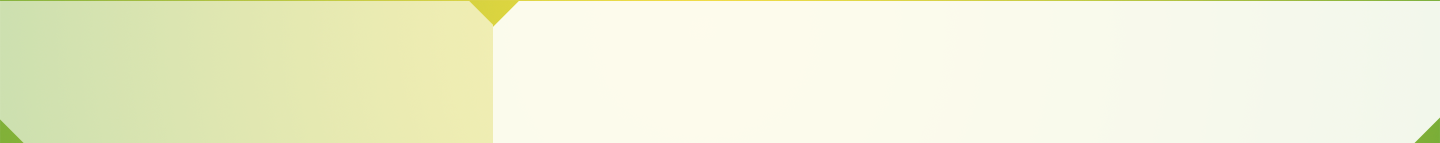 Приближение десятичных дробей
с недостатком и с избытком
Приближение десятичных дробей
Можно рассмотреть приближения
того же числа 29,6274858
с недостатком и с избытком
до сотых, тысячных и т. д.:

29,62 ≤ 29,6274858 ≤ 29,63
29,627 ≤ 29,6274858 ≤ 29,628
29,6274 ≤ 29,6274858 ≤ 29,6275
29,62748 ≤ 29,6274858 ≤ 29,62749
и т. д.
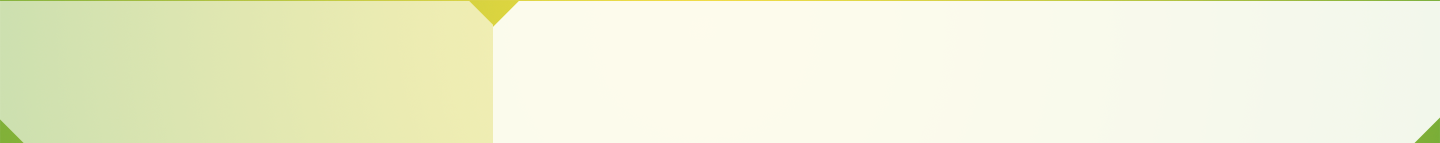 Приближение десятичных дробей
с недостатком и с избытком
Приближение десятичных дробей
Иногда приближения
с недостатком или с избытком
(или сразу оба)
могут оказаться равными
самой приближаемой дроби.
ПРИМЕР
Для дроби 15,34000
приближения до
третьего разряда после запятой
и с недостатком, и с избытком равны
15,340.
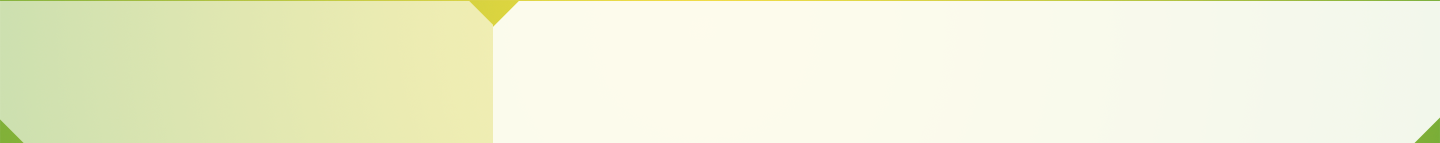 Приближение десятичных дробей
с недостатком и с избытком
Приближение десятичных дробей
Свойство 1 приближений десятичных дробей с недостатком и с избытком:
Дробь больше любого своего
приближения с недостатком
(или равна ему)

и меньше любого своего
приближения с избытком
(или равна ему).
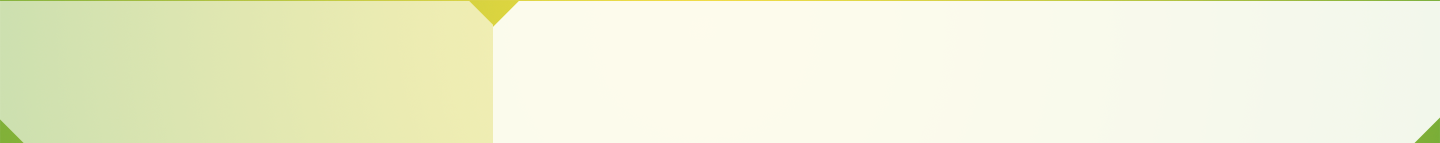 Приближение десятичных дробей
с недостатком и с избытком
Приближение десятичных дробей
Свойство 2 приближений десятичных дробей с недостатком и с избытком:
Приближения с недостатком увеличиваются
(или иногда не меняются),

а приближения с избытком
уменьшаются
(или иногда не меняются)
при увеличении номера разряда после запятой, до которого выполняется приближение.
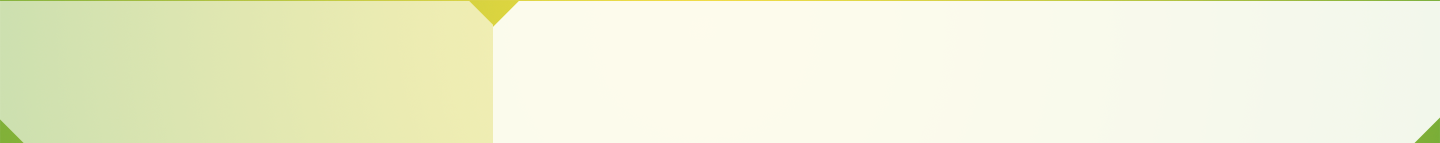 Приближение десятичных дробей
Значащие цифры
Важную роль при работе с десятичными дробями играет понятие значащей цифры.
Первой значащей цифрой десятичной дроби или натурального числа называется первая (слева направо) ненулевая цифра.
Все цифры, стоящие правее
первой значащей цифры,
тоже называются значащими (соответственно второй, третьей и т.д.).
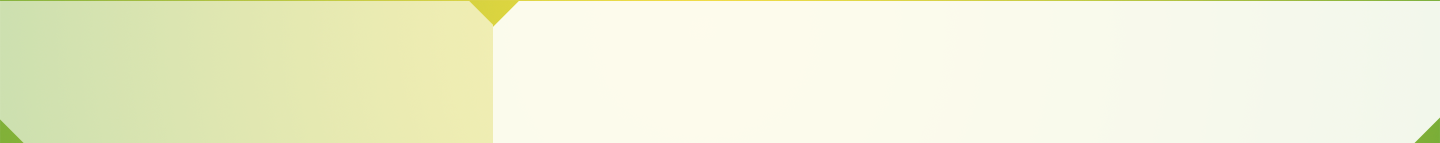 Приближение десятичных дробей
Значащие цифры
ЧИСЛА И ИХ ЗНАЧАЩИЕ ЦИФРЫ
(выделены красным)
92937
23,02
0,00741
0,400000000005
0,0000000237
0,00000000000000000012
1,000000000000000001
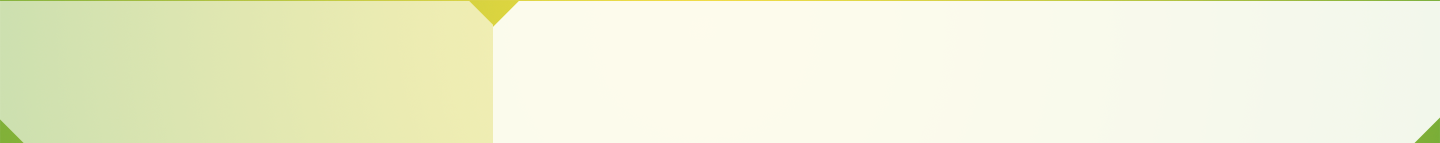 Округление десятичных дробей
до выбранной значащей цифры
Приближение десятичных дробей
Часто число,
записанное в виде десятичной дроби,
или натуральное число округляют
до той или иной значащей цифры.

Под этим понимается округление
до того десятичного разряда,
в котором находится
эта значащая цифра.
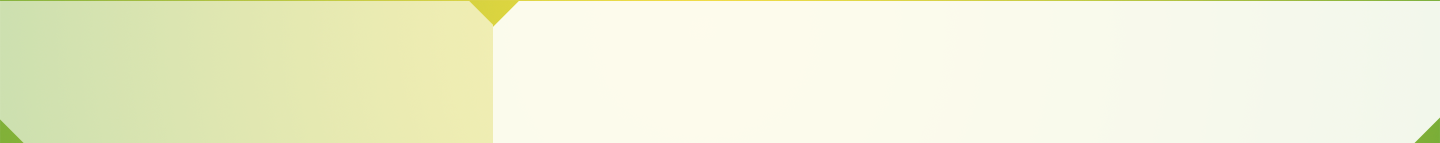 Округление десятичных дробей
до выбранной значащей цифры
Приближение десятичных дробей
ПРИМЕРЫ ОКРУГЛЕНИЯ ЧИСЕЛ
ДО ВТОРОЙ ЗНАЧАЩЕЙ ЦИФРЫ

(первая значащая цифра выделена синим,
вторая — красным)
92937 ≈ 93000

23,02 ≈ 23

0,00741 ≈ 0,0074

0,400000000005 ≈ 0,40

0,0000000237 ≈ 0,000000024
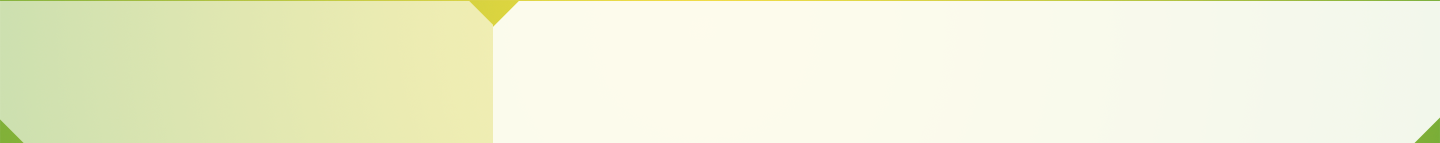 Делимость.
Свойства делимости
ПРОВЕРЬТЕ СЕБЯ
Приближение десятичных дробей
ПРОВЕРЬТЕ СЕБЯ
Ответьте на следующие вопросы:
Перечислите правила округления десятичных дробей.
Что такое приближение с недостатком? С избытком? Каковы свойства этих приближений? Как иначе называются эти приближения?
Какая цифра называется первой значащей? Второй? Третьей? Как найти значащие цифры числа? Как произвести округление числа до данной значащей цифры?
Округлите число 217,63260554037 до сотых, тысячных, миллиардных, до десятков, сотен, тысяч.
Округлите числа 0,0033168; 498,741; 0,051772 до первой значащей цифры, второй и пятой.